7th International Conference 
  on
Public Health & Technology

December 25-26, 2023
SURVEY ON PHARMACY MANAGEMENT SYSTEM
Organized by Center of Academic & Professional Career Development & Research ( CAPCDR )
Pawar Vaishanvi & Rathod Shrinivas
SURVEY ON PHARMACY MANAGEMENT SYSTEM
Pharmacy management system is a management system designed to improve your accuracy and increase  safety and time saving in the shop. It is based on a system that helps pharmacies improve management  price and safety. This system allows the user to enter the manufacturing date and expiration date of a particular drug  during stock replenishment and sales transactions. This system displays a  list of product expiration reports  on the  specified date before the product expires. The system also includes manual entry when new stock arrives  medicines and also the transport of medicines from the pharmacy in a limited period of time, e.g. monthly or every other month,  the pharmacist may wish to prepare a report on the shipment or delivery of the medication  pharmacy, for example taking information about medicines. expiration date, purchase date, number  the medicines/type of medicine were left in the pharmacy. A manual system is currently used  when used in a pharmacy. The pharmacist must also manually check all medications in the pharmacy.  This usually leads to failures due to the pharmacy's workload and deadlines.
Developing and producing a medication management system is the first approach  interface with other systems that  input  user data or information. Medicines Board  the system is  part of management. Based on this, the data  and some other information are integrated into the system   through the system's user interface or  from isolated data sources

Usually medicine  management system requires information related to :
1. Provider: entity called manager or product a  a product that acts as a link between the source or manufacturer of the drug and the user. Any medication  the  factory has information about the function and use of the drug, the method of use, the expiration date,  ingredients and  side effects of drugs.
 2.  Client: Because the device has the opposite function as a provider. The customer is  unit that means the buyer of the products made in the shop and the shop, i.e. who has a warehouse. Also for everyone  The client or the patient collects information in the system, either the doctor or  the client. This is information   complaints and medication recommendations.
 3. Warehouse: an entity called a warehouse, which means storage space to properly meet the market demand.
 4. Daily Sales Control is an abstract entity that includes   related topics such as total annual costs, applications and more. So we got 3 main  points/functions that define for a pharmacy management system   own:  The list of prescription drugs (Medicine Information), which is updated in real time in the Patient Registry  and there the events should be systematically recorded.
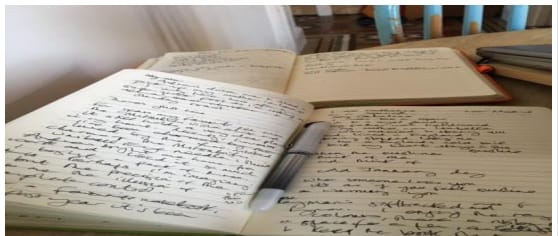 Fig. 1 Research Notes
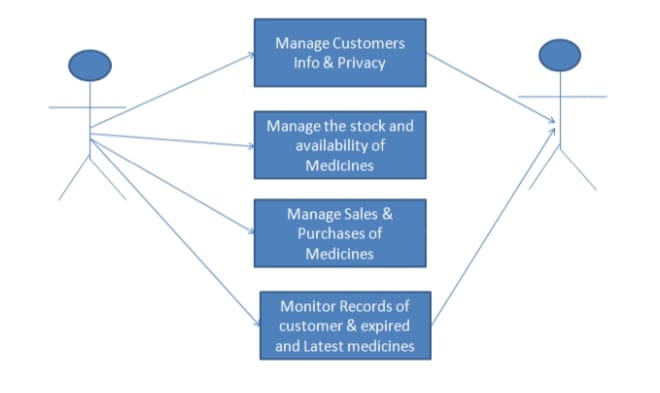 Fig. 2 Visual Proposed system flow
Conclusion-
This understand that this pharmacy management system is very easy to work and saves a lot of time because this system is indispensable for managing details such as regular customer records, medicines stock, etc. doing. pharmacy system can significantly improve operational management and thus streamline the process. This allows to automate the process of Pharmacists collecting and retrieving information, improving the response  time of the sales and also no time lag in delivering the medicines within no time delay for customer Bookkeeping and older managing terms are sometimes terribly pathetic and complicated. This system removes complexity of all things
THANK YOU!